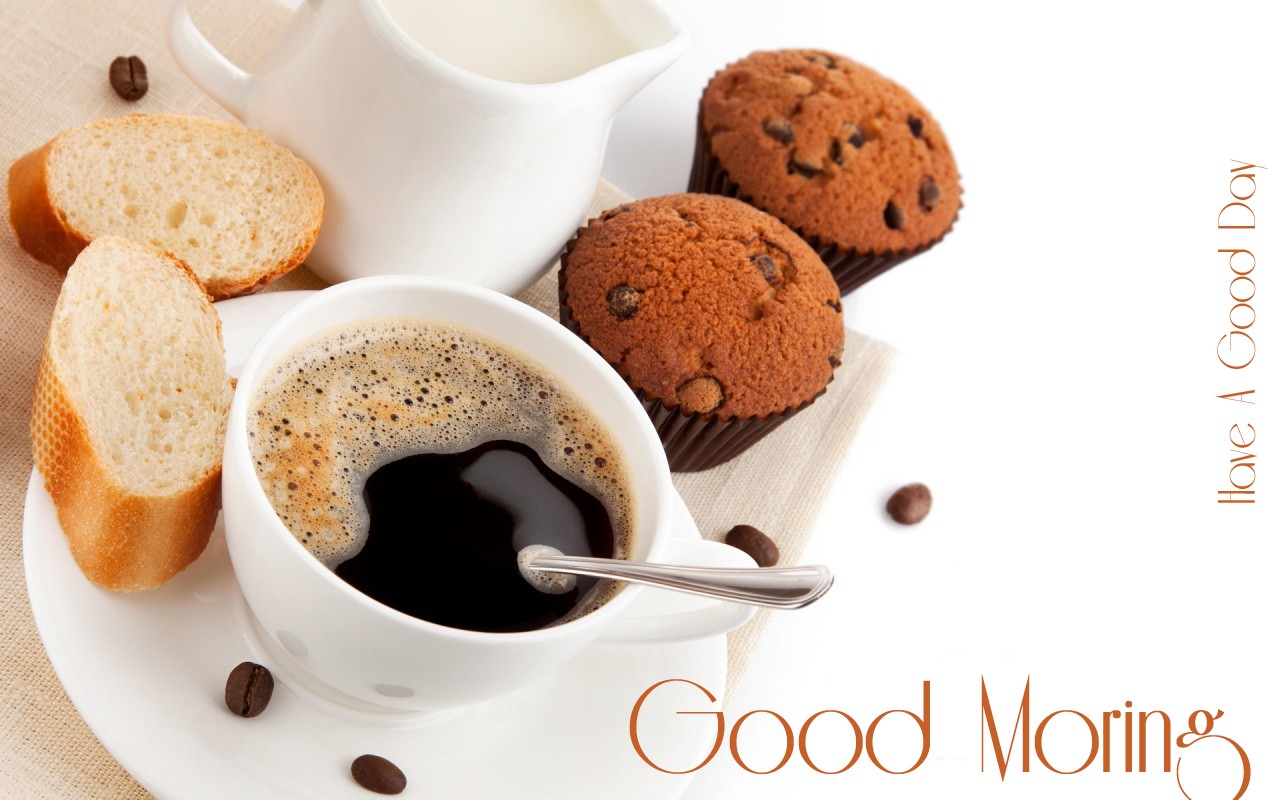 1
ATRAUMATIC RESTORATIVE TREATMENT
2
PRESENTED BY :
Dr. Bhagwat M. Kendre
LESSON PLAN
TOPIC :-  ATRAUMATIC RESTORATIVE TREATMENT
SUBJECT :- Public Health Dentistry
TARGET GROUP :- B.D.S. students
DURATION :- 10 min
3
AT THE END OF THE SESSION :
Students will be able to identify different steps of ART procedure.
Be able to practically carry out ART procedure.

AID USED : Power point presentation

METHOD OF EVALUATION- Verbal Questions at the end
4
Contents
Introduction                                    
Principles                                        
Instruments                                    
Stepwise ART approach                 
Conclusion                                                                            
Exercise                                           
References
5
Introduction
In the 20th century, explosion of knowledge has taken place in every field including dentistry. 
A new method for treating dental caries that involves neither drill, water, nor electricity has been developed that can provide curative care to the disadvantage population is called Atraumatic Restorative treatment Technique.
6
Who benefits from ART ?
Remote communities with no dental services. 
Towns and villages without electricity.
Housebound elderly. 
Elderly living in nursing homes 
The physically or mentally handicapped
7
PRINCIPLES
Removing carious tooth tissue using hand instruments only

Restoring the cavity with a restorative material that sticks to the tooth
8
Instruments
9
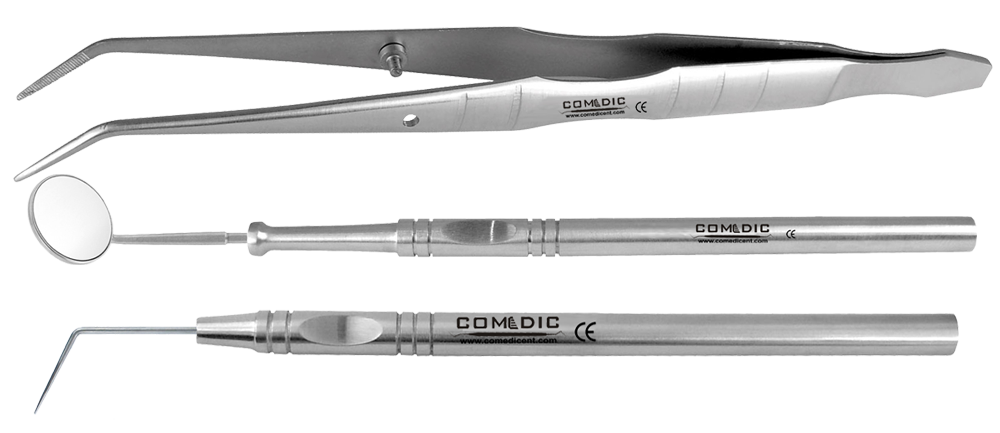 Mouth mirror
Explorer
Pair of tweezers
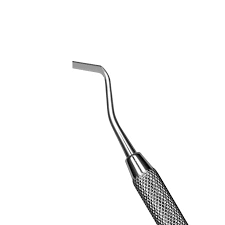 Dental enamel hatchet
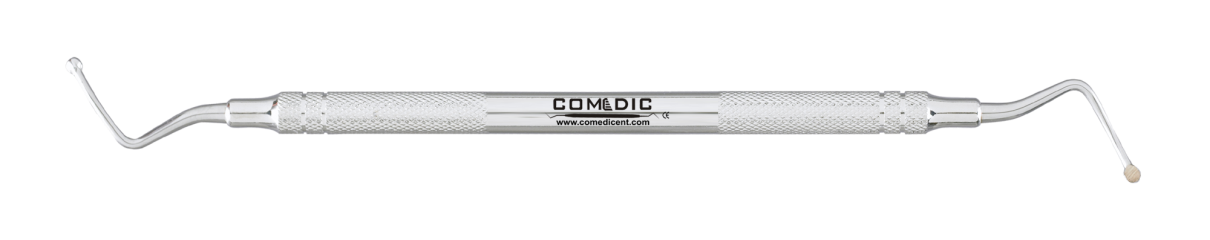 Spoon excavator
Glass slab or paper mixing pad and Spatula
10
GIC
Powder-silicon dioxide
                  aluminium trioxide
                  CaF2,NaF,
                  
   Liquid-Polyacrilic acid
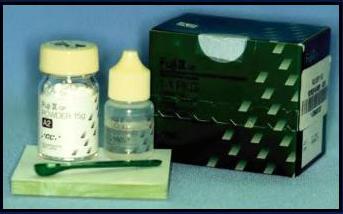 11
PROCEDURE
A. Positioning of the operator: 
   provide best view of the inside of patient’s mouth and is comfortable
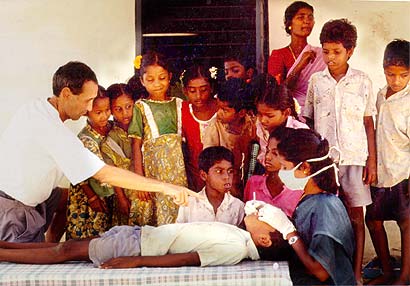 12
2. Assistance:Specially required when treating children
13
Stepwise ART approach
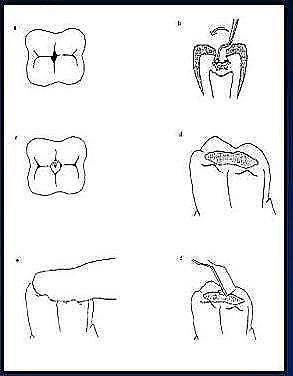 Isolate
Access
Excavate
Condition
Restore
Press
Remove excess
14
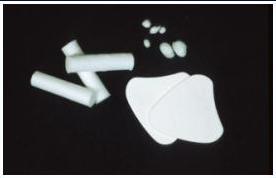 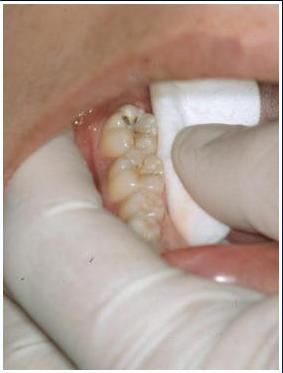 Isolate
15
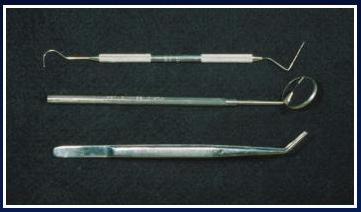 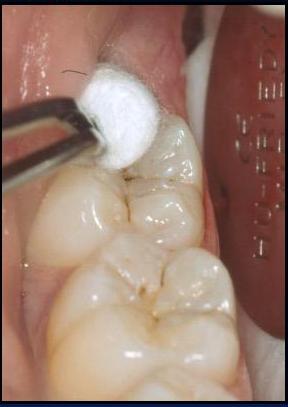 Access
16
Excavate
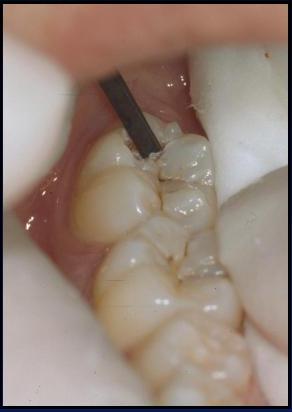 17
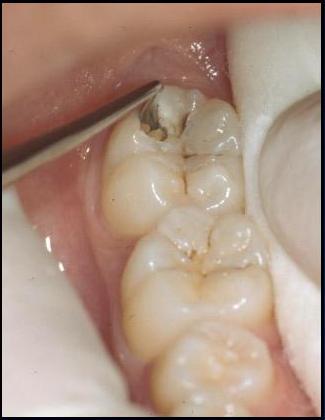 18
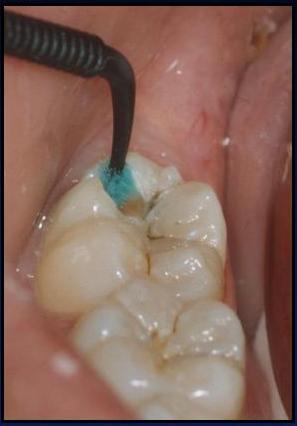 19
Condition
Restore
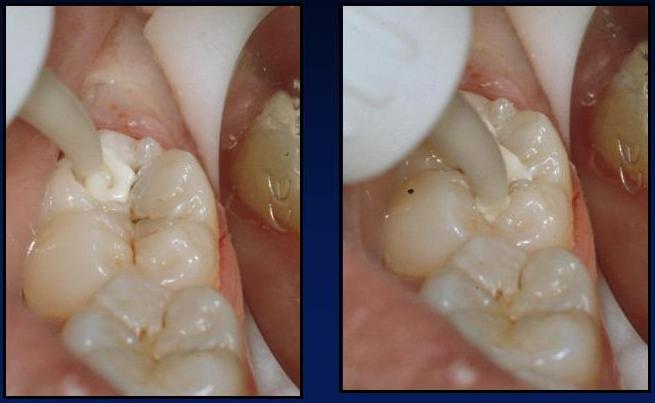 20
Check occlusion
21
Removal of excess
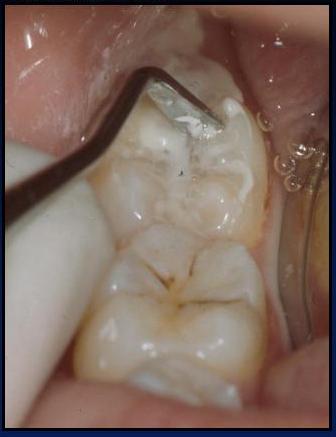 22
Conclusion
ART IS MAXIMALLY PREVENTIVE AND MINIMALLY  INVASIVE  APPROACH TO STOP FURTHER PROGRESSION  OF DENTAL CARIES. 

ART as an additional means of providing care to the general public. 

This technique has the potential to make oral health care more available to a larger part of the worlds population than before.
23
References
Norman .Harris. Principles of Preventive dentistry.
Peter S. Essentials of preventive and community dentistry. 5th ed
Frencken J.E, Songpaisan Y, Phantumvanit P, Pilot T. An atraumatic restorative treatment (ART) technique: evaluation after one year. International Dental Journal; 1994: 49(5): 460-464. 
Frencken J.E., Matoni F, Sithole W.D. ART restoration and glass ionomer sealants in Zimbabwe survival after 3 years. Community Dent Oral Epidemiol 1998; 26: 372-381.
24
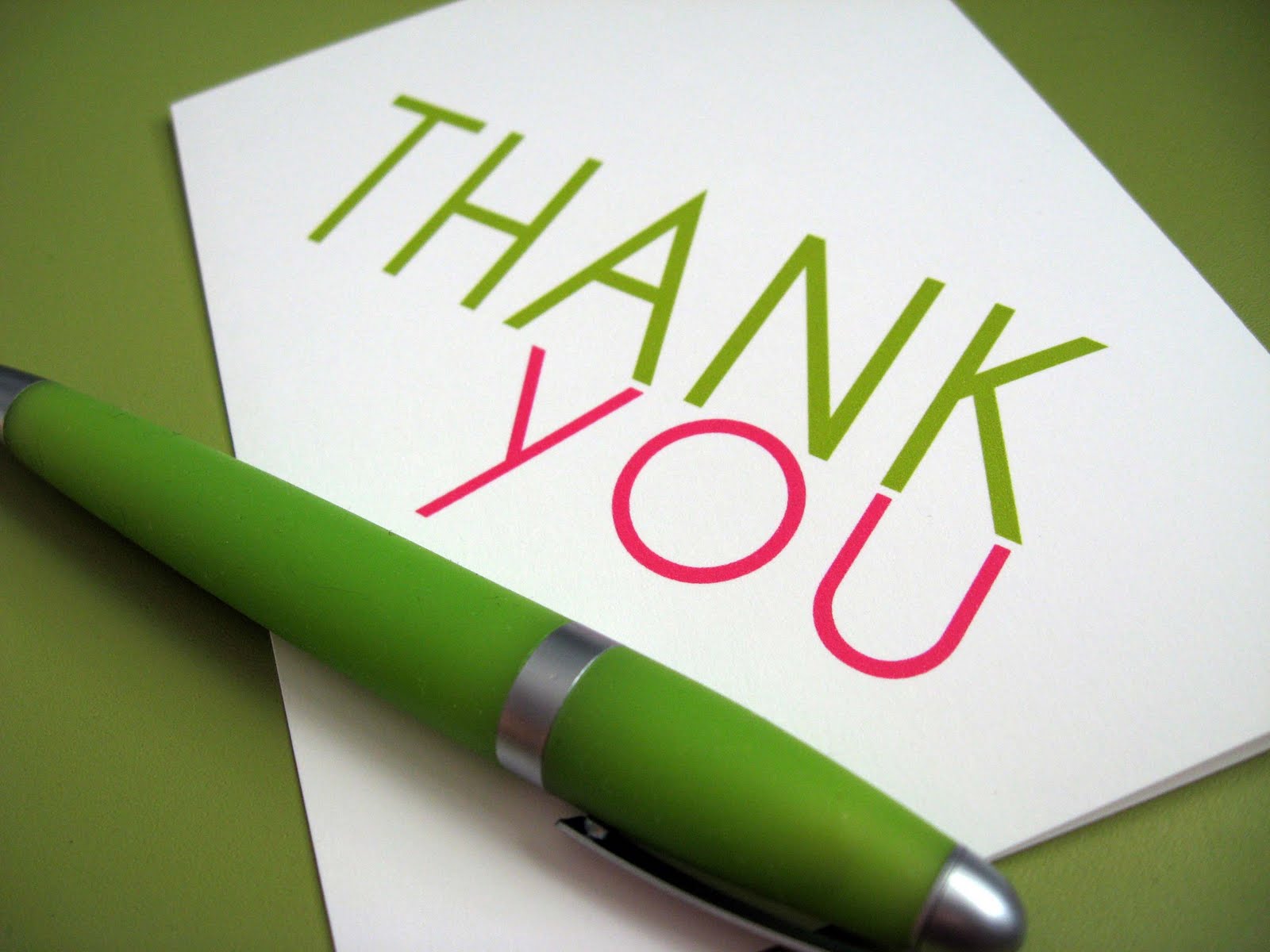 25